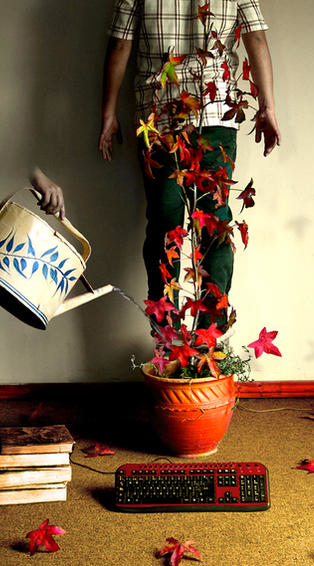 Stefano Bortolato
Pedagogia Generale
Generale
1
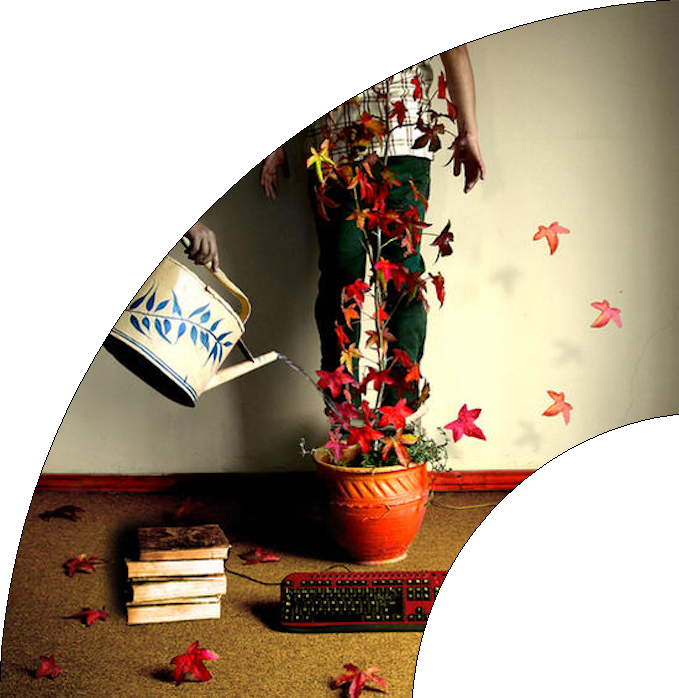 La Pedagogia La Persona Umana
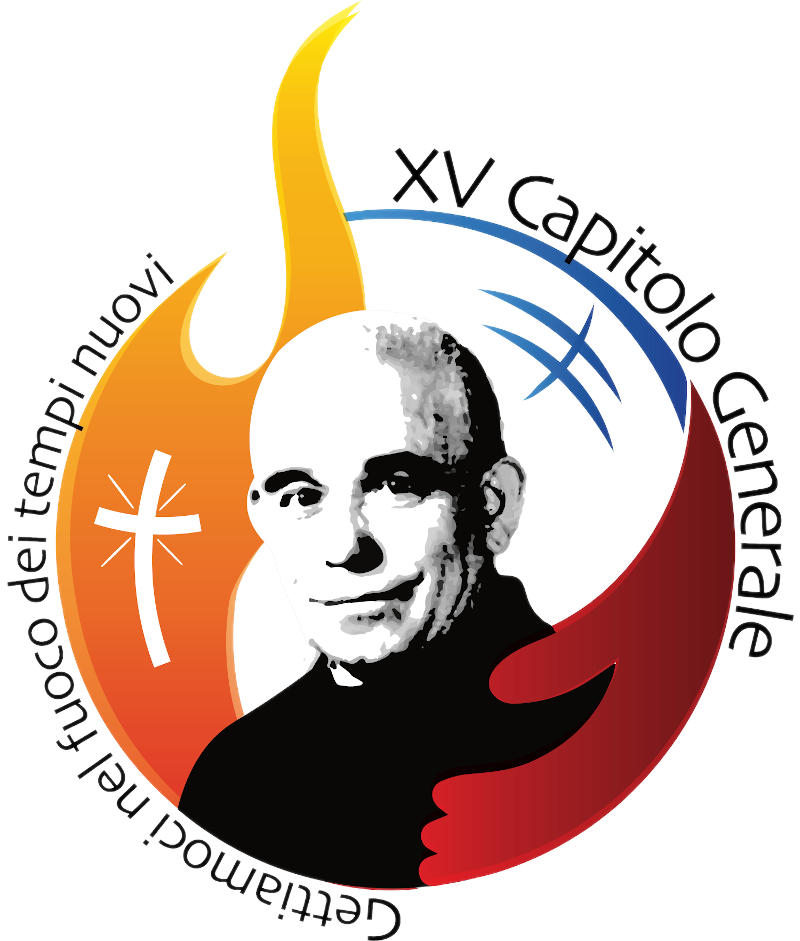 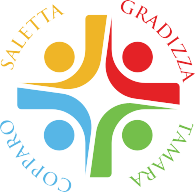 Copparo		2/3/2023
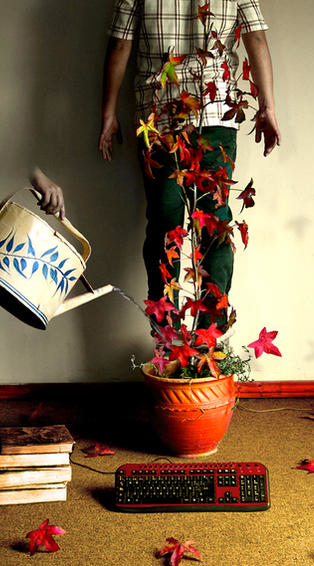 Sommario
Vedremo...
Il caso
Pedagogia come scienza?
L’Educatore
Scienza Progettuale
Metodi
La Persona Umana
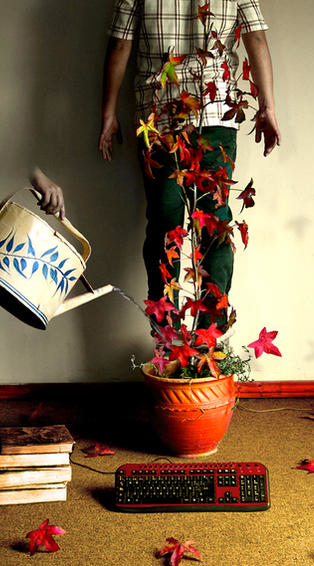 Il caso
Il caso
Oggi, 3 luglio è l’anniversario dell’apertura del primo oratorio di Tortona. Ero Chierico a custodire il Duomo (sorride per la frase usata). In quella Quaresima incominciarono a venire i primi ragazzi. Il primo di questi fu un certo Mario Ivaldi, che ora si trova a Rivalta Scrivia.
Durante la Quaresima insegnava il Catechismo nella Parrocchia di San Michele un chierico del Seminario, Luigi Gatti, morto pochi anni fa, Sacerdote a Voghera. Egli batté questo ragazzo, che scappò. Vidi in Duomo, dalle 11 alle 12 questo giovane che vagolava. E gli domandai:
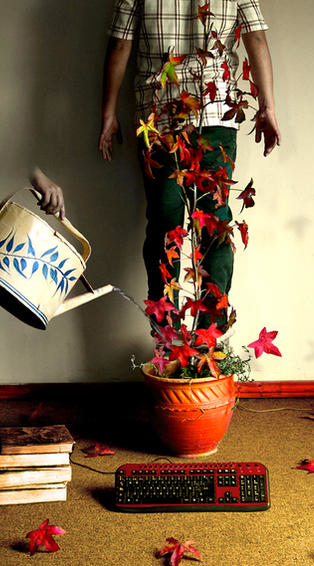 Il caso
Il caso
Non vai al catechismo?
No.
	E perché?
Mi hanno battuto.
	E chi ti ha battuto?
Un prete.
	Ritorna al catechismo! Sta buono, va’ al	catechismo.
No, no!

Capii proprio che non c’era verso di farlo tornare a San Michele.
Tu cosa faresti?
5 minuti
Di lavoro
Di gruppo
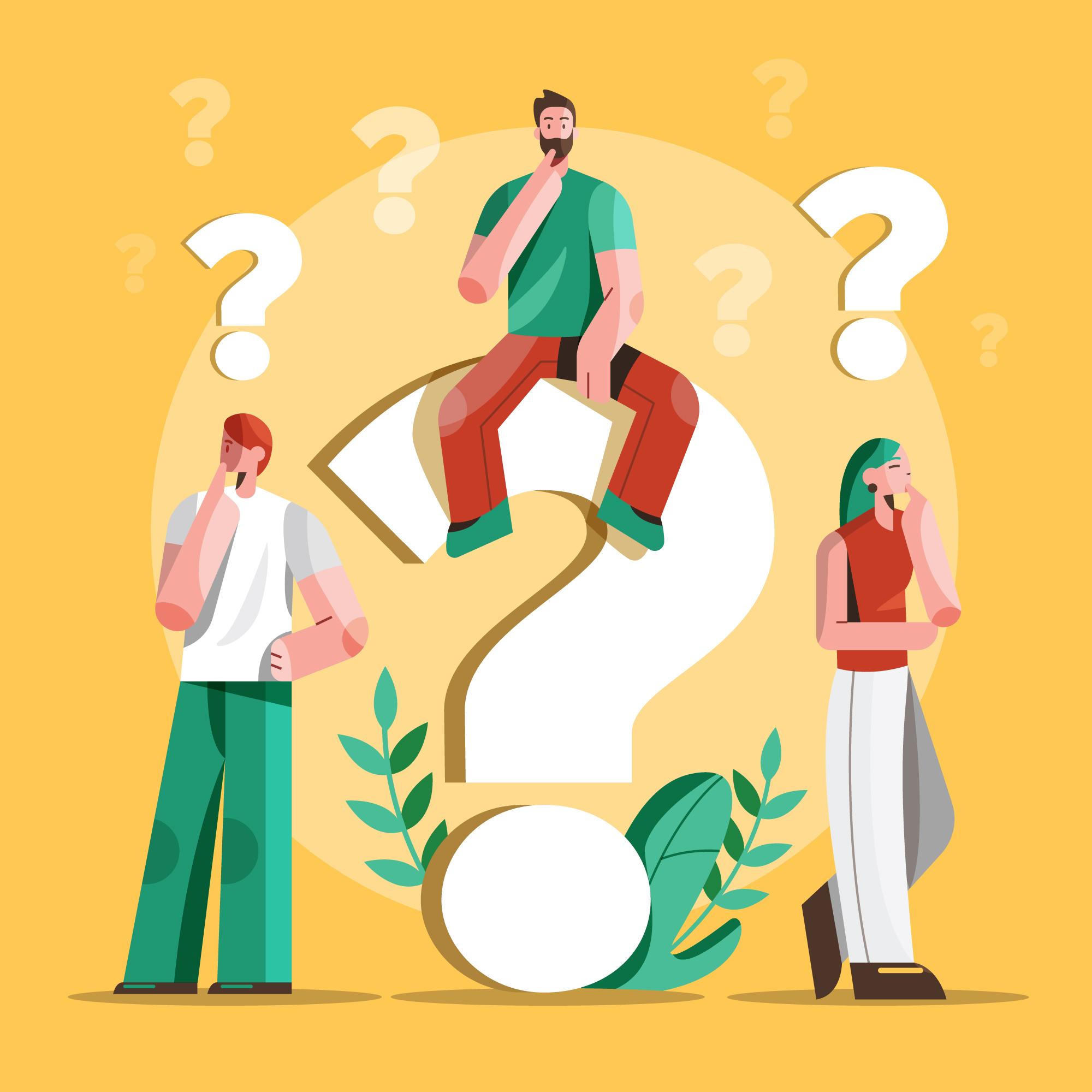 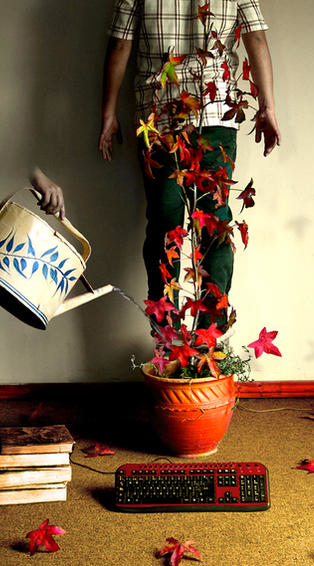 Il caso
Il caso
Allora incominciai io a fargli un po’ di Catechismo.
Il secondo ragazzo fu Tani, ora Podestà di Albenga, proprietario di varie fornaci e anche questo è stato battuto da un altro prete: fuggì a casa, non voleva andare. Incontratosi con Ivaldi, questi gli dice: Vieni in Duomo e il chierico che fa catechismo a me, ti insegnerà anche a te.
Così dopo i primi due vennero altri e altri, condotti dai primi.
Discussione
5 minuti
Di dialogo
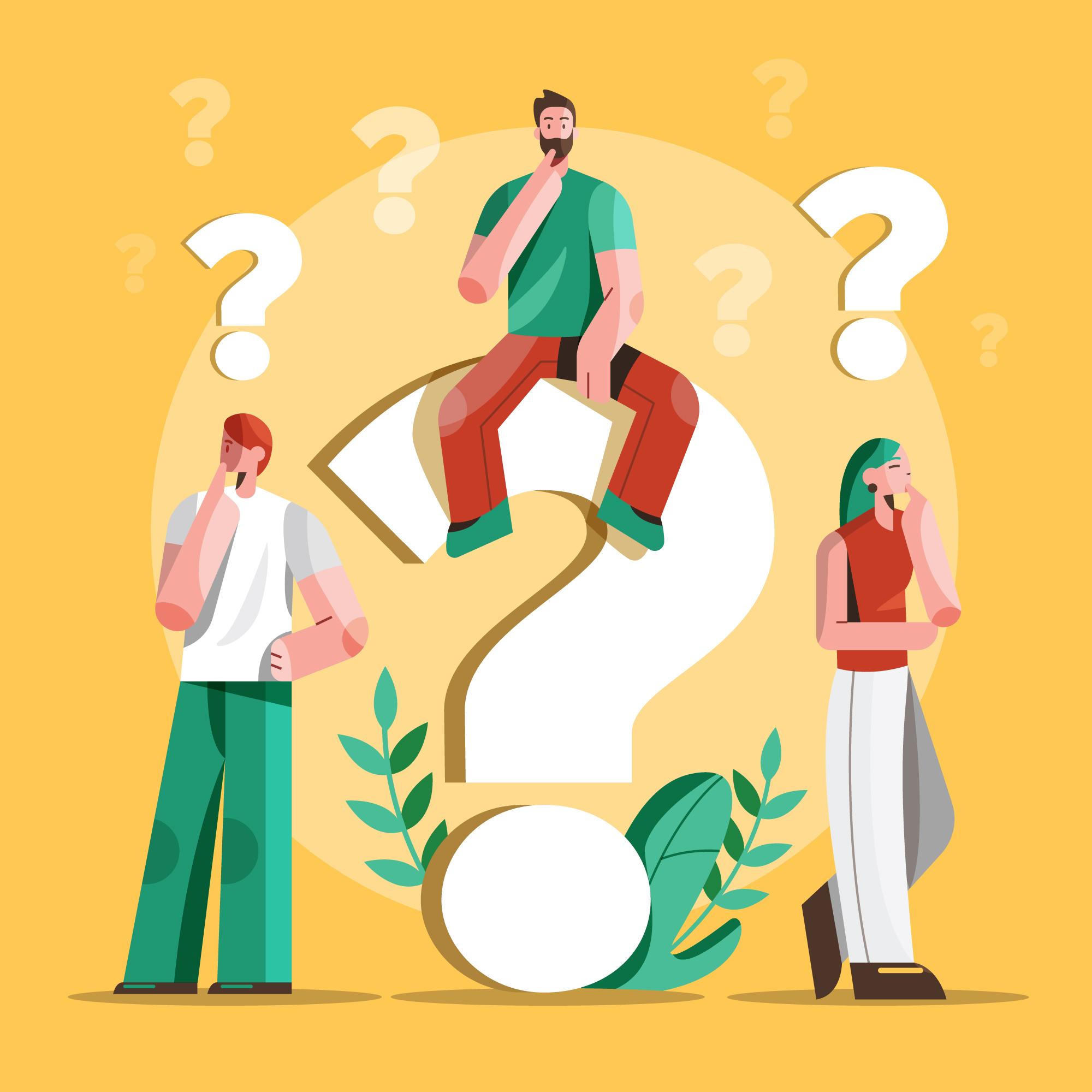 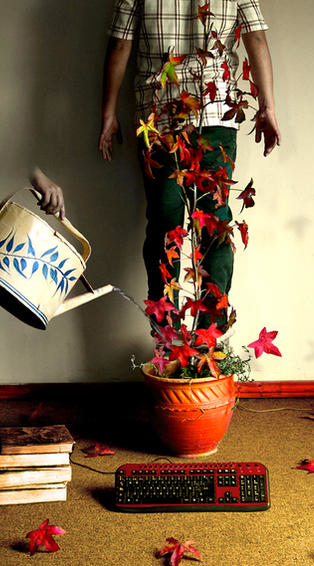 La Pedagogia
Premessa
Questo incontro: è la fondazione epistemologica della pedagogia
Perché “pedagogia come scienza”?Es: Astronomia o Astrologia?
Equivocità intrinseca:
La Costituzione Italiana (problema di diritto)
Scolastico (educare o istruire)
Culturale (es.: insegnare l’educazione)
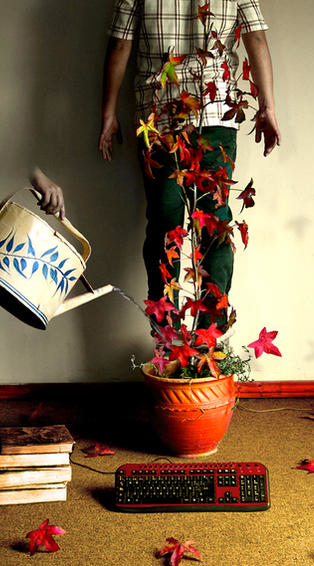 La Pedagogia
Che scienza?
Scienza Paratico-Prescrittiva (=Pratico-Progettuale):
Pratica: risolvere problemi d’azione
Prescrittiva: orientare e descrivere l’azione
Teoria (scientifica)?
Conoscere i problemi educativi (es. spazzatura a terra)
Sviluppare progetti (es.  normative 12, 14, 16 e 18 anni)
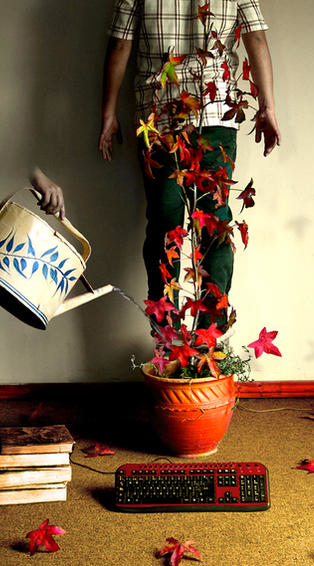 La Pedagogia
Che scienza?
È una delle scienze educative:
Siamo in presenza di un insieme di conoscenze (psicologia, neurologia, sociologia, legge, ecc…)
È una scienza che armonizza e usa molte scienze
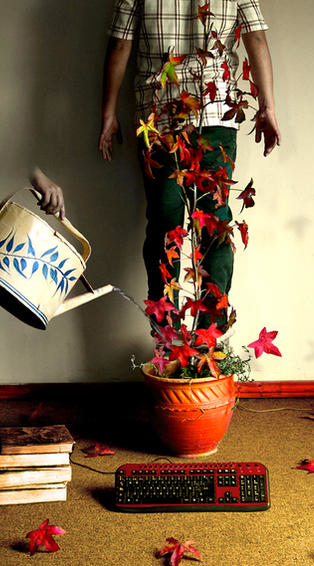 La Pedagogia
Che scienza?
Scienza che crea esperti: «L’agire delle persone esperte in effetti è caratterizzato dalla capacità di inquadrare immediatamente in modo completo e articolato le varie situazioni e di portare a termine tali decisioni in modo fluido, appropriato e senza sforzo» (Pellerey Michele)
È una “scienza artistica” (Dewey John)
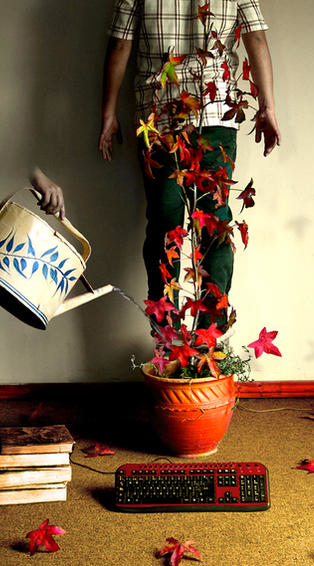 La Pedagogia
Pedagogia: disciplina scientifica?
Domanda\Problema: può la pedagogia, intesa come scienza pratico-progettuale, essere considerata una disciplina scientifica?
Questione rilevante: i problemi posti sono rilevanti
Questione consistente: argomentazione coerente e valida
Questione pubblica: gli studi siano pubblici
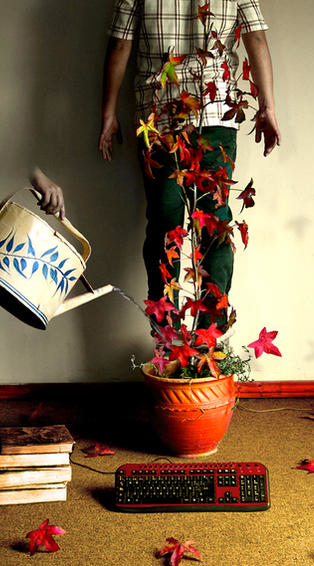 La Pedagogia
Educatori ed Educatori
Esperto: la conoscenza e la capacità di un esperto è dinamica e genera comprensioni dipendenti dal contesto che provengono dall’interazione tra un vasto repertorio di attese, immagini, tecniche, modelli prototipici e gli stimoli ambientali
Novizio: la conoscenza e la capacità di un novizio è rigida e genera comprensioni debolmente legate al contesto che provengono dall’interazione tra un limitato repertorio di attese, immagini, tecniche, modelli prototipici e gli stimoli ambientali
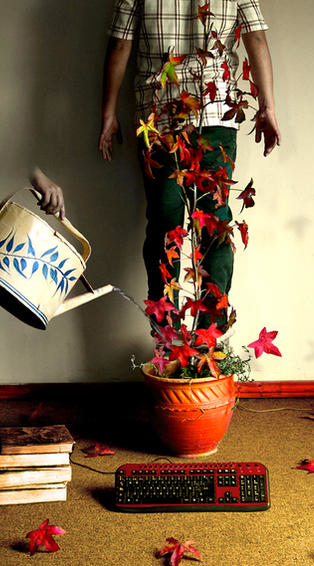 La Pedagogia
Scienza progettuale
Una scienza progettuale si basa su una cultura della progettualità che ristabilisce un equilibrio tra «senso della realtà» e «senso della possibilità», un equilibrio attivo e dinamico con il mondo in cui si vive, anche se non è facile, evitando di cadere o nella tentazione di restare al di sopra della realtà con l’utopia o nella tentazione della rassegnazione»
Una scienza che scrive il futuro, prima di averlo visto, per realizzarlo
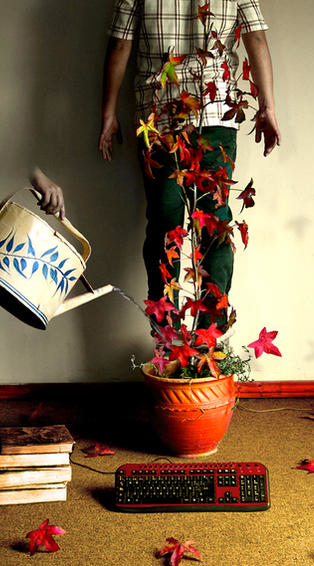 La Pedagogia
Metodi di Ricerca, Studio (, Intervento)
Come scienza non dipende dalla genialità o dalla fortuna di una persona o di un momento, ma da un procedere determinato, consapevole e disciplinato, anche se può dare l’impressione di un procedere spontaneo ed artistico;
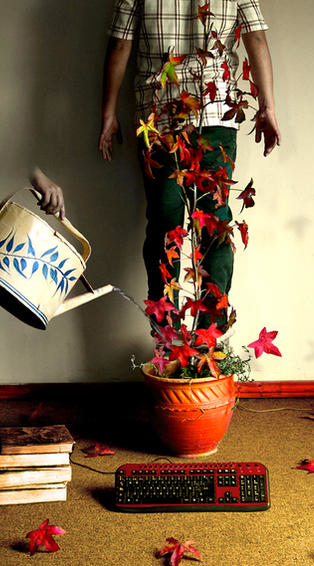 La Pedagogia
Metodi di Ricerca, Studio (, Intervento)
Il metodo è descrivibile in un elenco finito di concetti-strumenti:
 rassegne critiche: libri, riviste, ebook;
 inchieste: raccolta di dati ed esperienze attraverso interviste, questionari, misurazioni, ecc…;
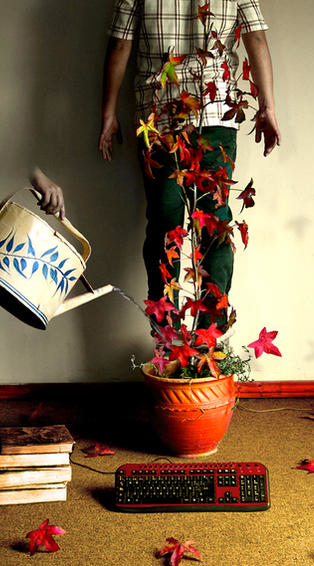 La Pedagogia
Metodi di Ricerca, Studio (, Intervento)
pedagogia sperimentale: ovvero attraverso la metodologia dell’esperimento;
 studio dei casi: ovvero interpretare la fenomenologia per una comprensione profonda;
 ricerca-azione: il ricercatore è nel set d’intervento, opera ed osserva.
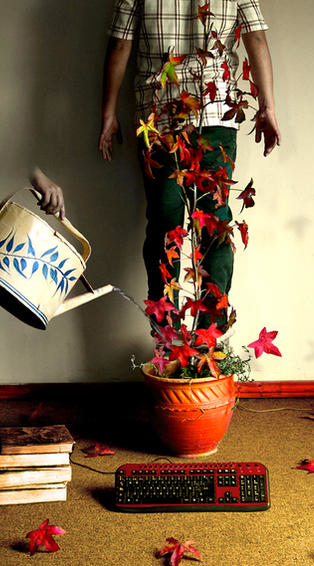 La persona umana
Di chi si cura la Pedagogia
Parliamo di antropologia
È rilevante?
Es. 1: il valore della persona nell’impero Romano
Es. 2: il valore dell’africano negli USA nel 700
Es. 3: gli scafisti di oggi
Es. 4: il “portatore di valore” (stakeholder) in Google
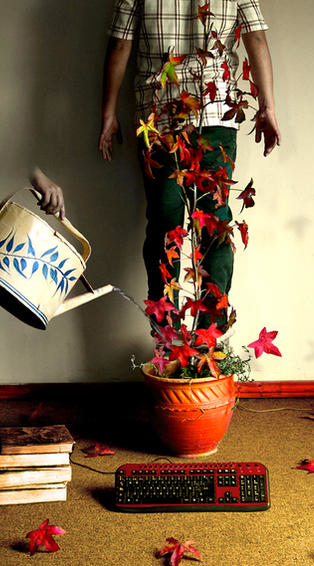 La persona umana
Di chi si cura la Pedagogia
Alcune visioni possibili della persona umana:
Persona = risultato dell’evoluzione.Educare = accompagnamento passivo.
Persona = essere sufficiente (vs. animali).Educare = non serve.
Persona = sede della ragione.Educare = è sufficiente l’ambiente e il tempo.
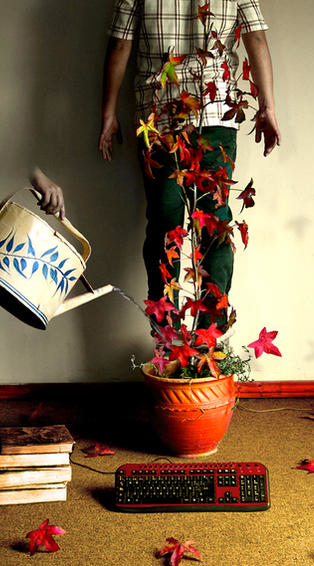 La persona umana
Di chi si cura la Pedagogia
Persona = creature degli dei.Educare = educare alla preghiera e alla magia.
Persona = adulto (ad altezza variabile).Educare = non si educa; si cambiano le dimensioni.
Persona = essere superiore.Educare = serve per un buon sfruttamento del mondo.
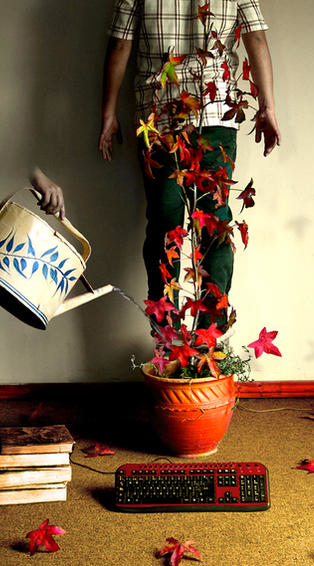 La persona umana
Di chi si cura la Pedagogia
Persona = essere tecnologico (~antropocene).Educare = gestire e riempire il tempo libero.
Per gli scafisti: Persona = ??Per gli scafisti: Educare = ??
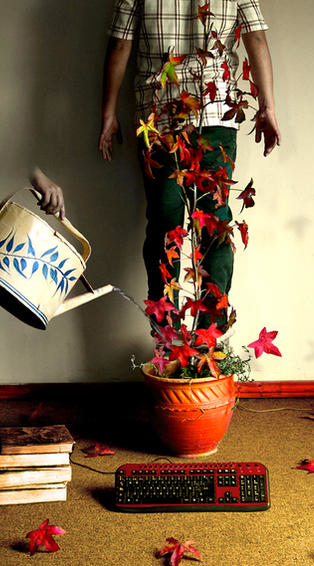 La persona umana
Di chi si cura la Pedagogia
Nel nostro caso:la persona è un essere complesso, grande e fragile
Espressione dell’universo
Essere biologico
Essere razionale
Essere spirituale
Essere emozionale
Essere sociale
La pedagogia cura questo uomo
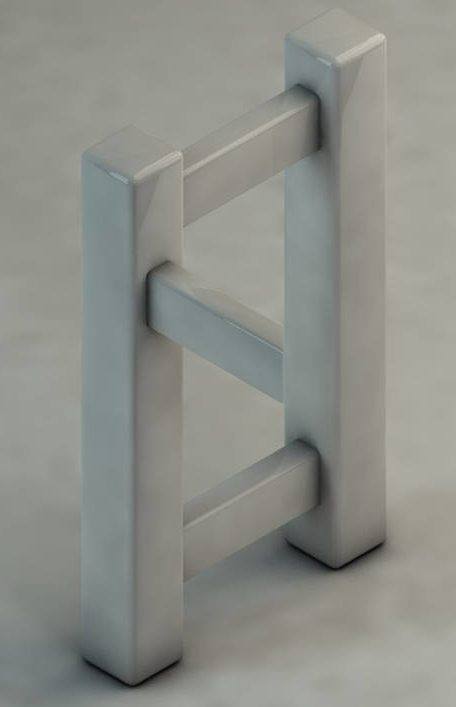 Domande?
Questions?
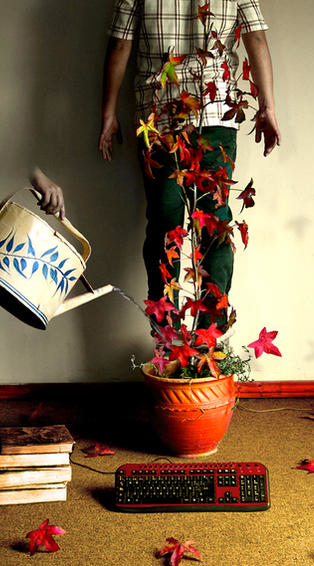 Conclusione
Abbiamo visto
La pedagogia:
La questione epistemologica
È una scienza
È una scienza pratico-progettuale
È una scienza (dell'educazione) di scienze
È una scienza con proprie metodologie
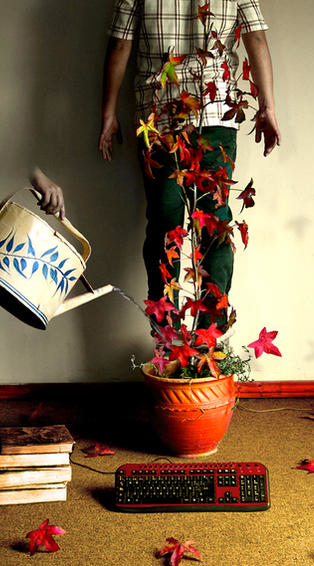 Conclusione
Abbiamo visto
La persona:
La pedagogia si occupa della persona umana
La persona umana nella storia
Visioni possibili della persona umana
La nostra persona umana per la pedagogia
Prossimo Incontro
Giovedì9 marzo 20:30
Pratiche Umane, Pratiche Educative
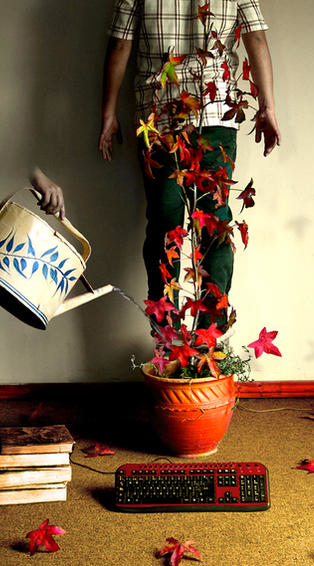 Stefano Bortolato
Pedagogia Generale
Generale
1
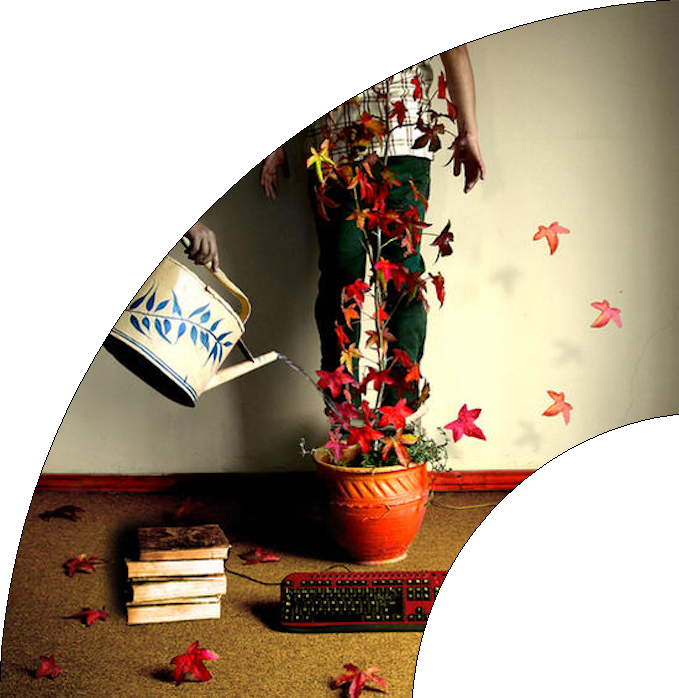 La Pedagogia La Persona Umana
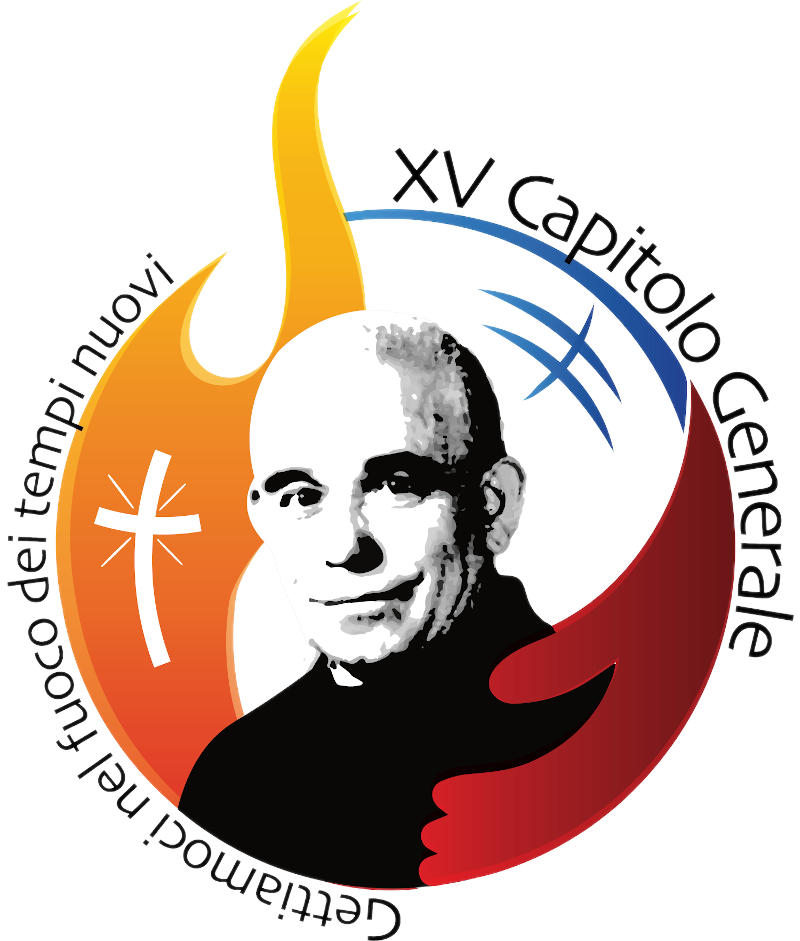 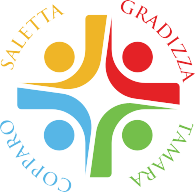 Copparo		2/3/2023